Introducing to DHCP
報告人:陳嘉瑋
1
What is DHCP ?
Dynamic Host Configuration Protocol (簡稱DHCP)

提供的服務:
用於內部網路或網路服務供應商自動分配IP位址給使用者
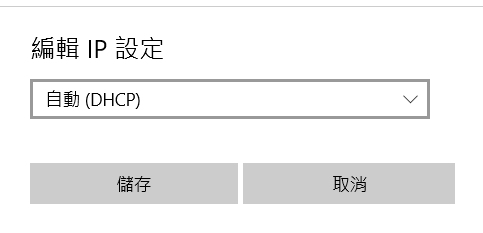 2
Why do we use DHCP?
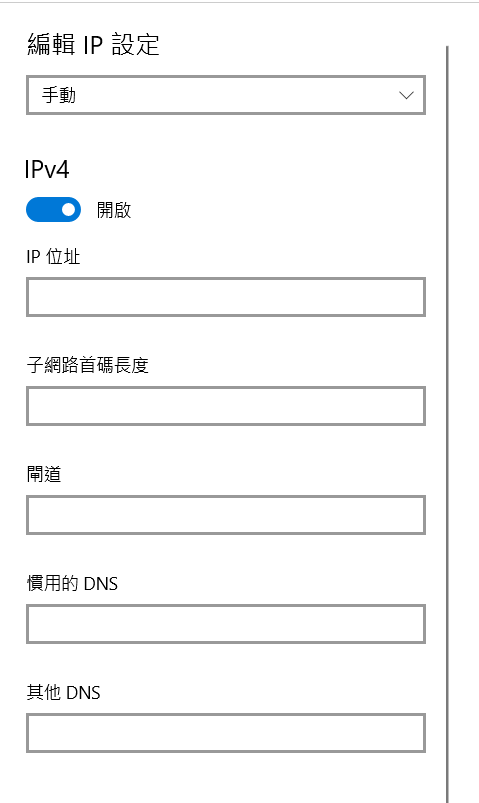 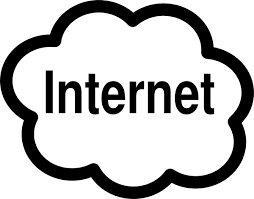 IP Address
Subnet Mask
Default Gateway
Windows設定ip
3
DHCP Header
Client IP address
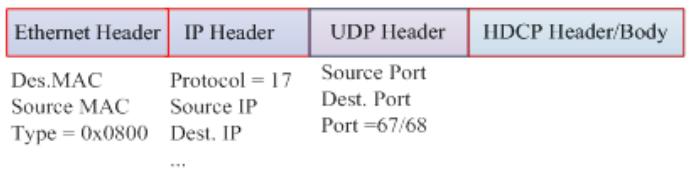 DHCP
Your IP address
Gateway IP address
Client Mac address
DHCP Server : port 67
DHCP Client:   port 68
4
DHCP過程
DHCP DISCOVER:

尋找DHCP Server
Source IP          : 0.0.0.0 
Destination IP : 255.255.255.255
Broadcast
2. DHCP OFFER:

提供IP Address
利用ARP(Address Resolution Protocol)探測此IP是否有人使用
5
DHCP過程
3.DHCP REQUEST:

ARP探測是否有人使用
向DHCP Server告知使用此IP Address
4. DHCP ACK:

Server 回應確認
此IP正式開始使用
6
其他的DHCP 指令
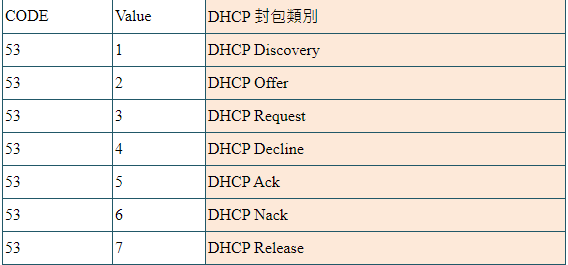 DHCP RELEASE: 
   釋放此IP Address
DHCP NAK:
   伺服器回覆客戶，客戶要求的網址不能被分配
DHCP DECLINE :
   當客戶端發現伺服器分配的IP位址無法使用，則送出此訊息
7
Relay Agent
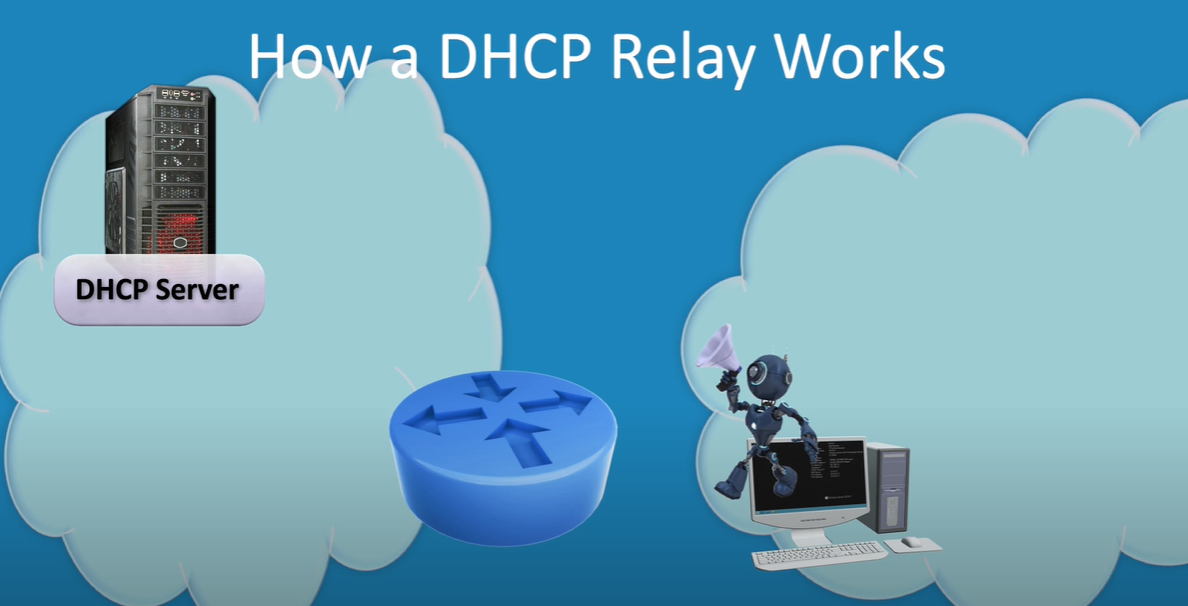 DHCP 是靠Broadcast方式傳送封包，所以當Server與Client不在同一個網段中， Server是收不到Client的request
8
Relay Agent
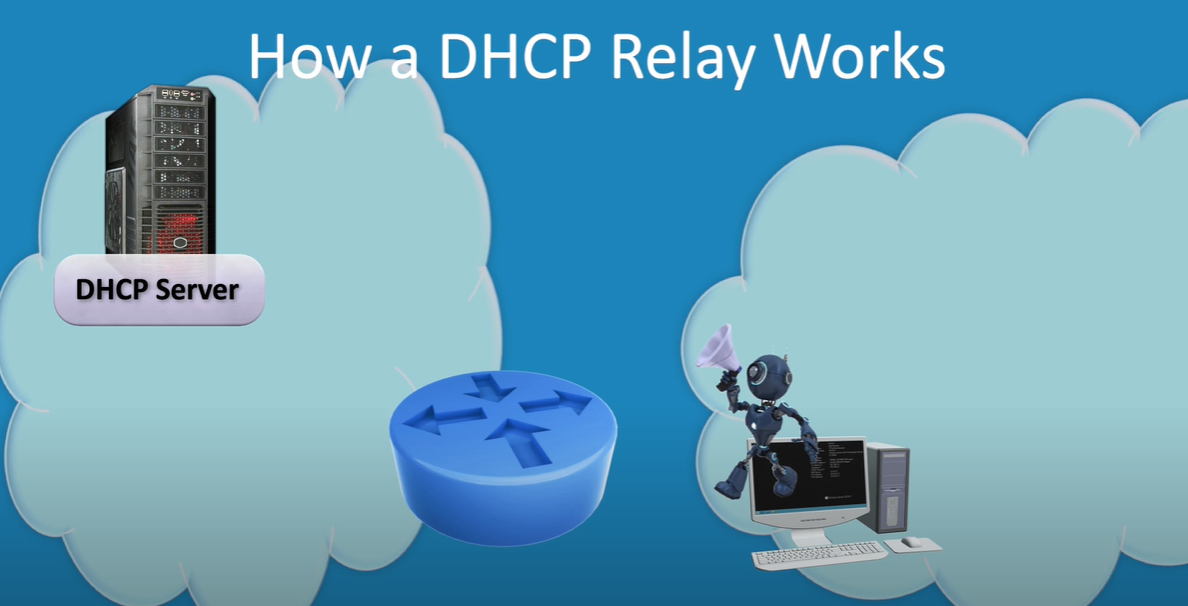 請Router幫忙轉送DHCP封包，此Router就稱為Relay Agent
Cisco Router指令:ip helper-address { DHCP Server IP }
Relay Agent
9
WireShark to Capture DHCP 封包
使用WireShark 在409聽VLAN21
時間:1個小時

共抓到276869個封包，其中DHCP封包共 2196個 (0.8%)
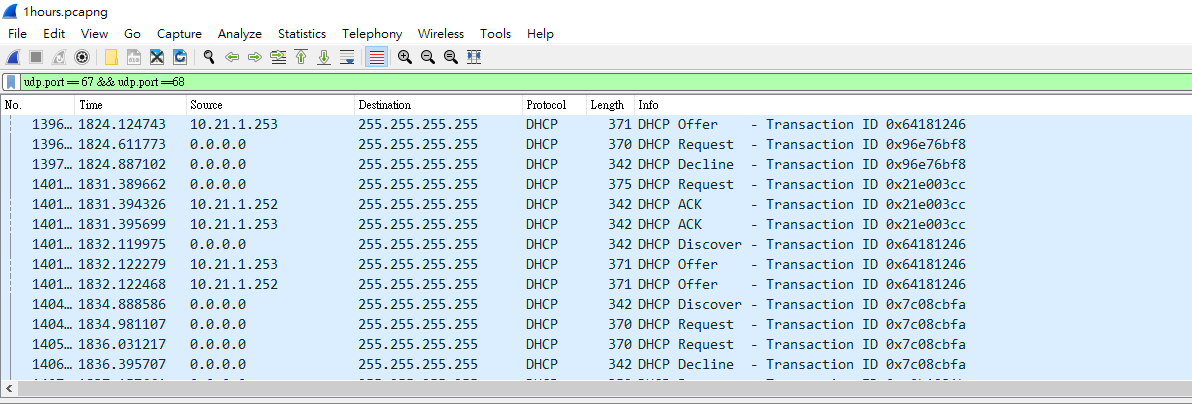 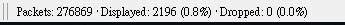 Wireshark record
10
Lab 1 :DHCP Server實作
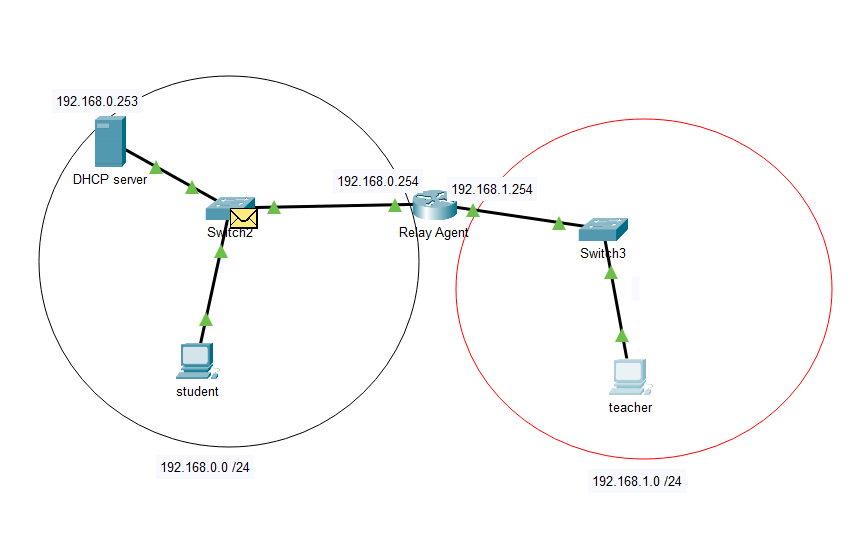 TOPO:
PT Download
11
Server Configure
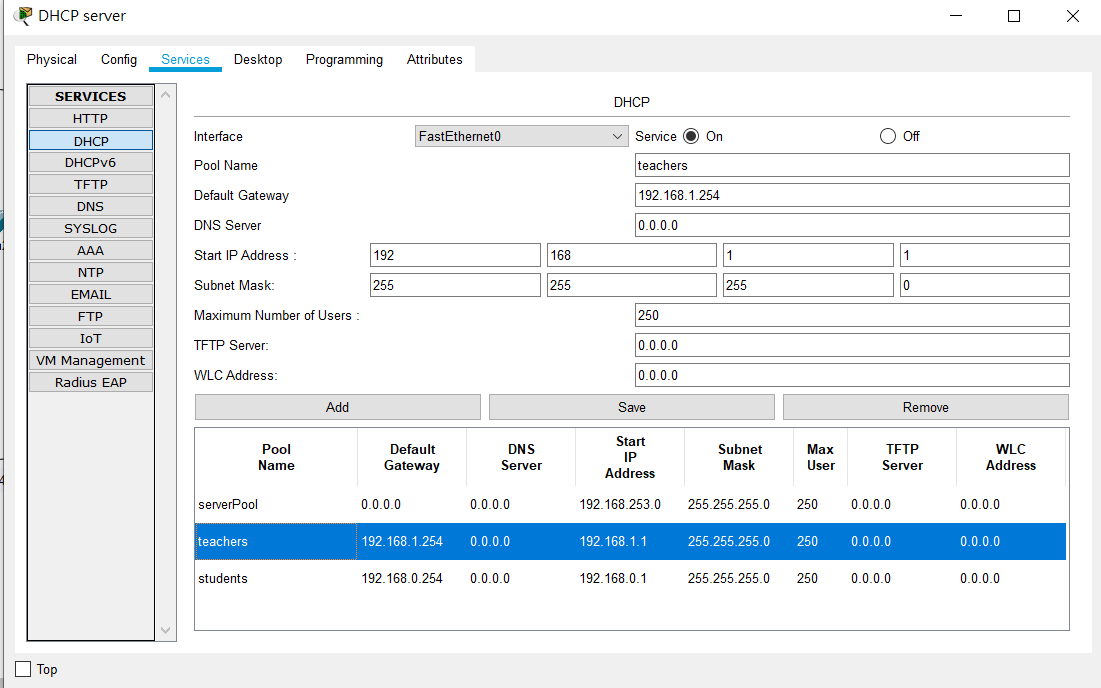 12
Student :
192.168.0.0 /24
Teacher :
192.168.1.0 /24
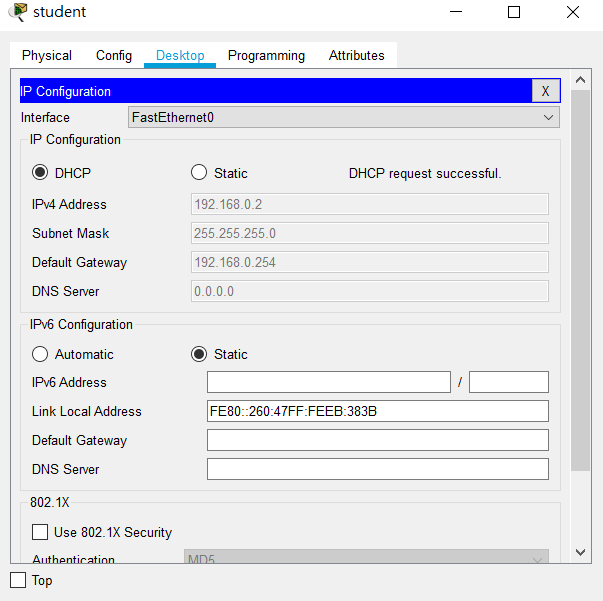 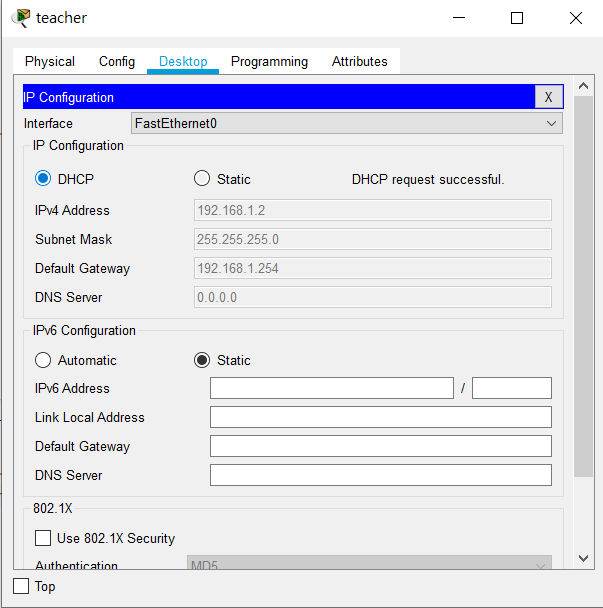 13
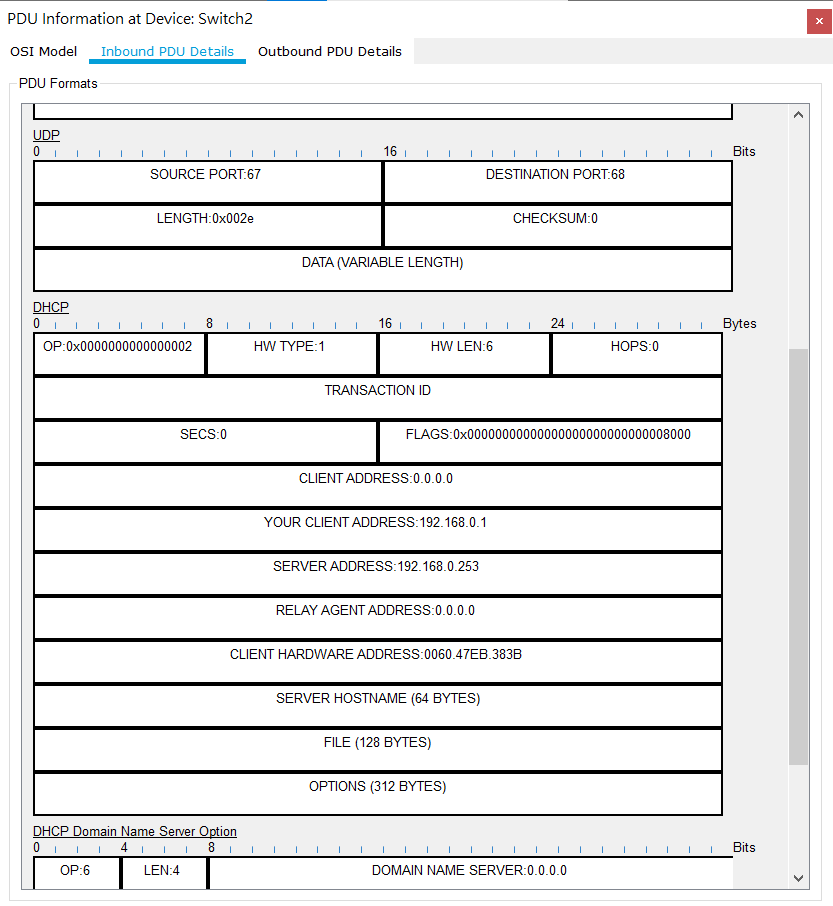 DHCP OFFER to Student
14
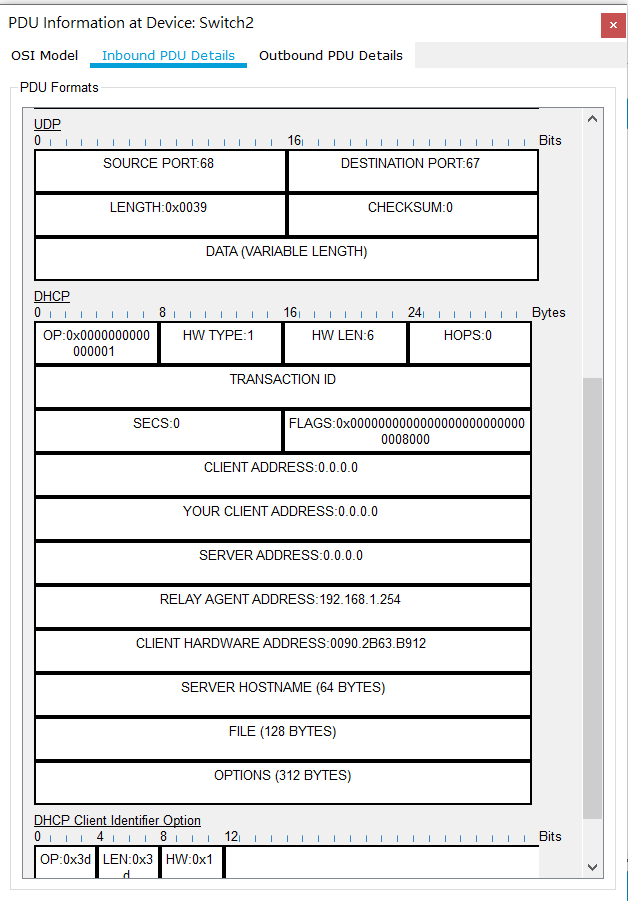 DHCP DISCOVER FROM Teacher
15
Lab 2 :Multiple DHCP Server
新增1台 DHCP Server  (Server 2)
兩個 網段 192.168.0.0 /24  以及 192.168.1.0 /24 

Main Server :負責80%的IP address
      ( 1 -200   )
Server 2        :負責20%的IP address
      ( 201-250)
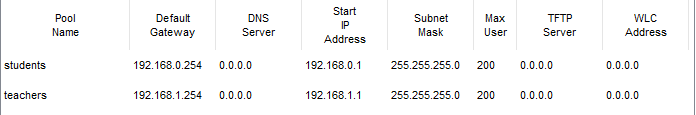 Main Server :
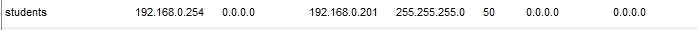 Server 2        :
16
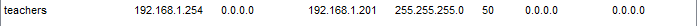 PT Download
Lab 2 :Multiple DHCP Server
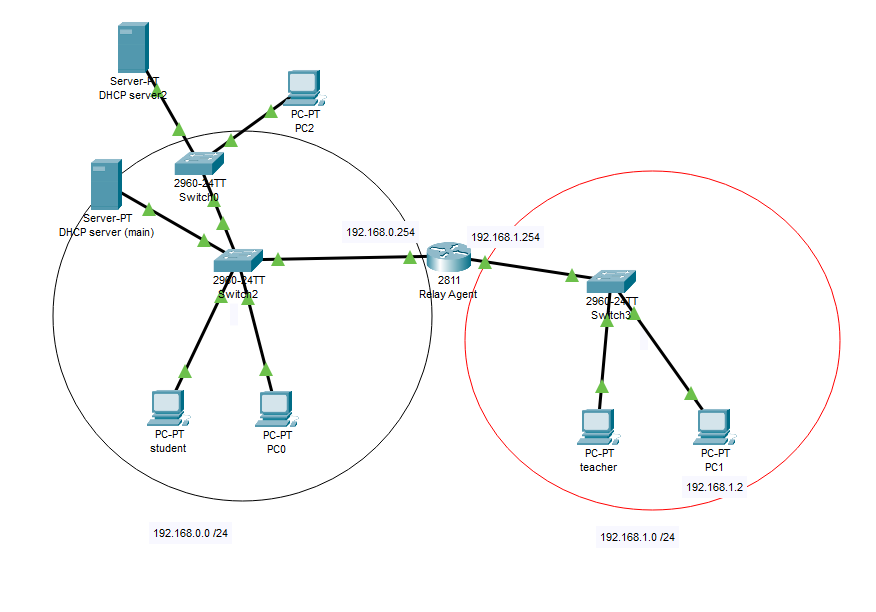 From Server  2
192.168.0.205
Server 2
192.168.0.252
Main Server
192.168.0.253
192.168.0.4
192.168.0.8
192.168.1.197
192.168.1.2
Main Server:
From Main Server
Server 2       :
17
If Main Server shut down
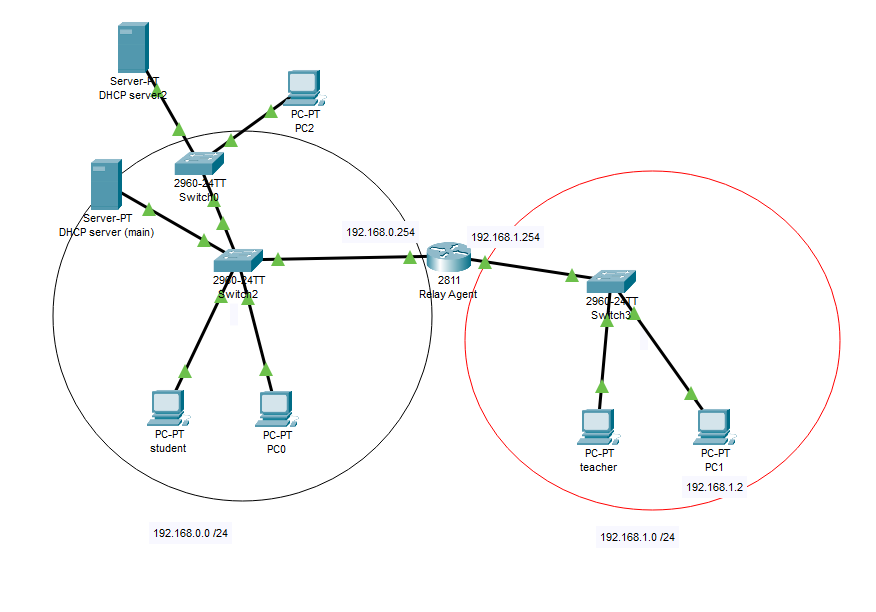 192.168.0.203
Server 2
192.168.0.252
192.168.0.205
192.168.0.204
192.168.1.217
192.168.1.218
Main Server:
All DHCP from Server 2
Server 2       :
18
Q & A
19